Организация и проведение 
летней оздоровительной 
кампании 2025 года
Ларичев Юрий Иванович, 
заместитель начальника
главного управления по образованию Минского облисполкома
Постановление Совета Министров Республики Беларусь от 15 июля 2024 г. № 509 «Об организации оздоровления детей в образовательно-оздоровительных центрах, воспитательно-оздоровительных и спортивно-оздоровительных лагерях»

Постановление Совета Министров Республики Беларусь от 3 января 2025 г. № 6 «О порядке подтверждения готовности лагерей к работе в период каникул»

Постановление Совета Министров Республики Беларусь от 29 мая 2025 г. № 293 «О перечне изменений, вносимых в постановления Совета Министров Республики Беларусь»
3 вида лагерей:
2 типа лагерей:
4
В Минской области планируется оздоровить 64 239 детей:56 637 детей – в воспитательно-оздоровительных лагерях;7602 ребенка – в спортивно-оздоровительных лагерях.
6
Приказом Республиканского центра по оздоровлению 
и санаторно-курортному лечению населения от 24.03.2025 № 16-о                       «Об установлении в 2025 году размеров удешевления стоимости одной путевки в лагерь» определены размеры средств 
на удешевление стоимости путевок в лагеря.
Полная стоимость путевок в стационарные воспитательно-оздоровительные лагеря составляет от 393,74 руб.                                   (лагерь «Нача-Клецк») 
до 1097,38 руб. (лагерь имени Е.М.Чайки РУП «Минскоблгаз» Столбцовского района).
Представительством Минское областное управление Республиканского центра по оздоровлению и санаторно-курортному лечению населения выделено 120 563 руб.              на оказание помощи в подготовке воспитательно-оздоровительных лагерей Минской области к работе                   в летний оздоровительный период 2025 года.
10-11 апреля 2025 года в учреждении образования «Национальный детский образовательно-оздоровительный центр «Зубренок» состоялся республиканский семинар-совещание «Организация летнего отдыха                                           и оздоровления детей в 2025 году»;                      

	28 мая 2025 года главным управлением по образованию облисполкома совместно с комитетом по труду, занятости и социальной защите облисполкома проведен областной семинар-практикум «Организация и финансирование мероприятий по временной трудовой занятости молодежи, обучающейся в учреждениях образования,                             в свободное от учебы время»;

	аттестация на присвоение квалификационной категории воспитателям, работающим в воспитательно-оздоровительных лагерях;
	повышение квалификации педагогических работников, направляемых на работу в оздоровительные лагеря.
Вкладка 
«Оздоровление. 
Лето-2025»
Сайт главного управления по образованию 
Минского облисполкома
Интерактивная карта оздоровительных лагерей 
Минской области
https://new.moiro.by/edumap/
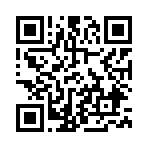 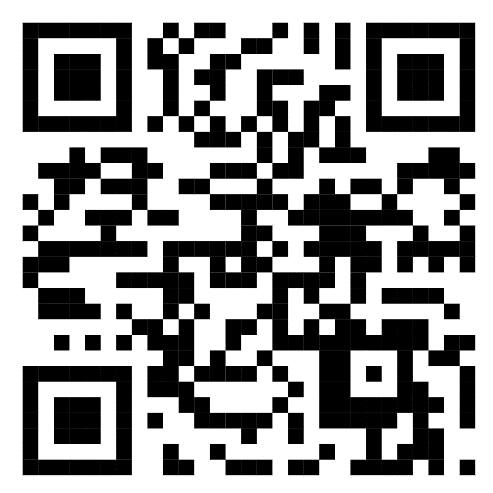 Организация оздоровления социально уязвимых категорий детей
Лагеря труда и отдыха
12
Взаимодействие с воинскими частями и подразделениями
Продолжена практика открытия военно-патриотических лагерей и смен с привлечением к взаимодействию сотрудников силовых ведомств: РОВД, РОЧС, военкоматы и др.
Воспитанниками таких лагерей станут подростки, находящиеся в социально опасном положении, с которыми проводится индивидуальная профилактическая работа
13
Областные профильные лагеря
Воспитательная работа